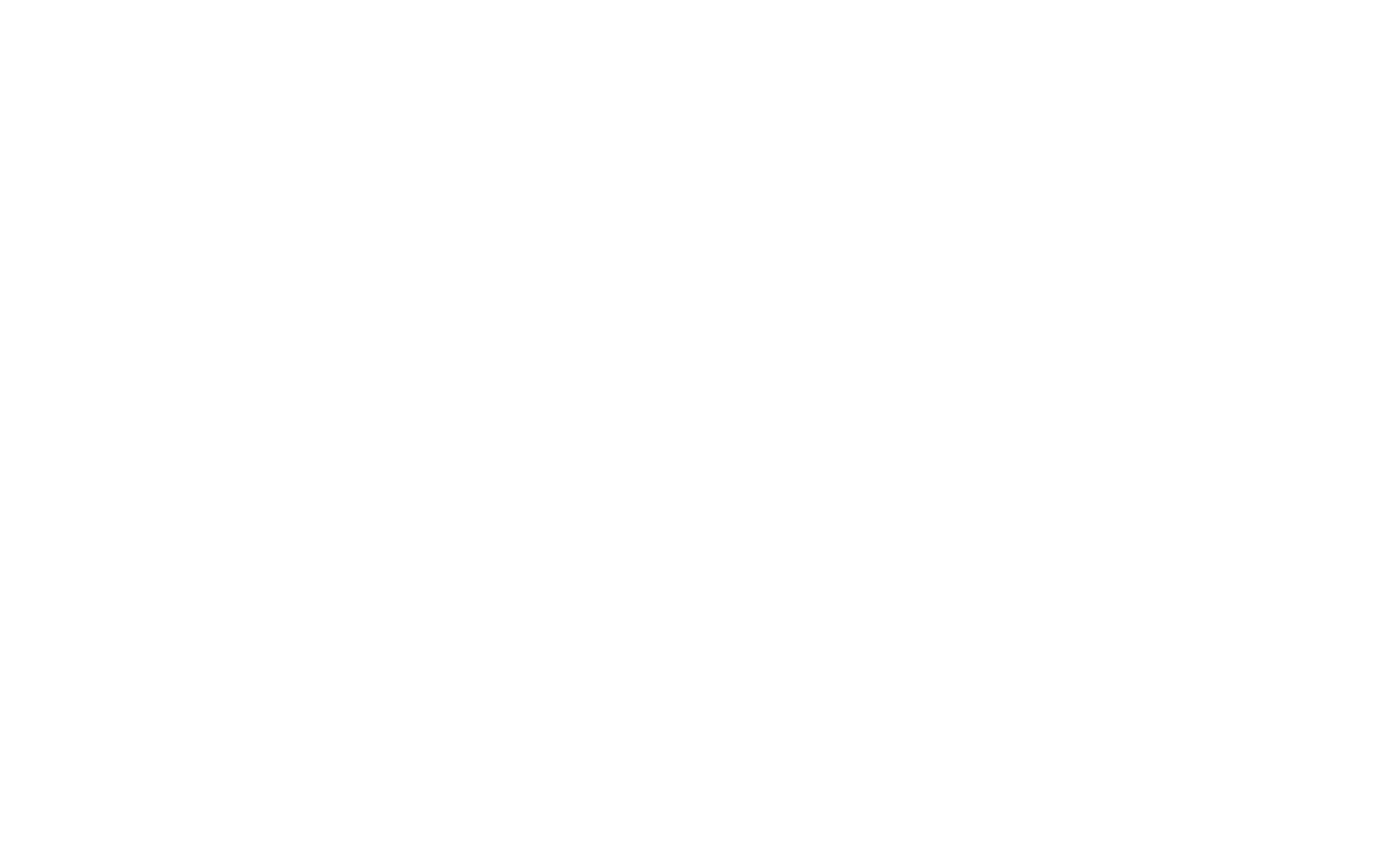 Factors determining Employee resistance to change and their dependence on socio–demographic characteristics of employeesJulius Paulikas, Klaipeda Universitye-mail: pauliks@gmail.com
INTRODUCTION 
Research problem. The competitiveness of todays’ organisations and their ability to survive in the market depends on change, i.e. the ability to adapt to external changes and the ability to implement change in an organisation. The analysis of long-term change implementation practice shows that when implementing change, often unreasonably too much attention is paid to technological elements, while forgetting the human factor. Numerous studies have found that employee resistance is the key factor in the failure to implement change. The assessment and identification of the factors that cause employee resistance to change, taking into account the socio-demographic characteristics, can help organisations to successfully plan and implement the process of change implementation in the organisation.
Research aim. The study aims at identifying the most significant factors that determine employee resistance to change. 
Objectives: To identify the factors seen by the employees as the most significant causes of their resistance to change, differentiating respondents of different socio-demographic characteristics, thus creating a tool for an organisation to assess and understand the identified factors, taking into account the socio-demographic characteristics of employees.
The theoretical substantiation of factors causing employee resistance to change
THE FACTORS THAT DETERMINE EMPLOYEE RESISTANCE TO CHANGE
      The research respondents were asked to rate different opinions on a seven-point Likert scale from “Strongly disagree” (1 point) to “Strongly agree” (7 points) regarding the factors which are most likely to cause employee desire to resist change. Data provided in Figure No. 1 shows that a desire to resist change is mostly caused by budgetary and planning problems, insufficient pay (4.45 points), insufficient information on change and misconception of change (4.22 points), lack of training and inaccurate instruction (4.06 points), and increasing workload due to change (4.03 points), while the least desire to resist change is caused by the incapability of managers to lead and their lack of problem- and conflict-solving skills (the means do not exceed 3 points).
Fig. 1. Means of factors that determine employee resistance to change.
THE DEPENDENCE OF FACTORS DETERMINING EMPLOYEE RESISTANCE TO CHANGE ON SOCIO-DEMOGRAPHIC CHARACTERISTICS	
          A comparison of the rates of the factors that cause the desire to resist change, based on socio–demographic characteristics of respondents, showed statistically significant differences (when p<0.050), which included the following:
1) The factor “Budgetary and planning problems, insufficient pay” was significantly less accepted by managers than by the administrative staff, service staff and drivers.
2) The factor “Excessive control of employees” was significantly more accepted by drivers than by the employees in other positions.
3) The factor “Employees’ lack of knowledge” was significantly more accepted by the 25-34 year-old employees than by other age groups.
4) The factor “Budgetary and planning problems, insufficient pay” was significantly more accepted by over 35 year-olds than by the younger generation.
5) The factor “Insufficient information on change and misconception of change” was significantly more accepted by the employees of private companies than  by those working  in state-owned companies.
6) The factor “Budgetary and planning problems, insufficient pay” was significantly more accepted by drivers than by managers and the administrative staff; by men than by women; by those with lower education; and by private company owners than by state-owned companies.
7) The factors “Unclear work rules and procedures” and “Increasing workload due to change” were significantly more accepted by private company owners than by those working in state-owned companies.
8) The factor “Managers are incapable of leading” was significantly more accepted by drivers and the employees with lower education.
9) The factor “Excessive control of employees” was significantly more accepted by drivers, by men than by women; and by employees with lower education than  by those with further or higher education.
CONCLUSIONS
Taking into consideration the view formed in scientific literature, employee resistance to change can be determined by a variety of factors, i.e. depending on an individual personality - anxiety, fear, lack of knowledge, or depending on change management – inappropriate change management, exclusion from the processes of change, insufficient information on change. 
An anonymous survey of employees of a group of public passenger transport companies was carried out, based on a written questionnaire. Total of 501 employees. The research sample n = 316. The change implemented in the sector affected work organisation of each company and employee. The version SPSS 19.0 of statistical analysis and data processing was used to process the data obtained during the research. Statistical significance was assessed at the p<α level (statistical significance was assessed at the p<0.05 level).
The main reasons for employee resistance to change include: budgetary and planning problems, insufficient pay; insufficient information on change and misconception of change; lack of training and inaccurate instruction; and increasing workload due to change. In addition, to ensure successful implementation of organisational change, its is necessary to assess how this approach changes depending on socio-demographic characteristics of employees.